Lundi 20 avril
Mathématiques
CE2
Calcul réfléchi
Additions
[Speaker Notes: 45 + 25
13 + 5 + 27
40 + 20 + 60 + 80]
Numération
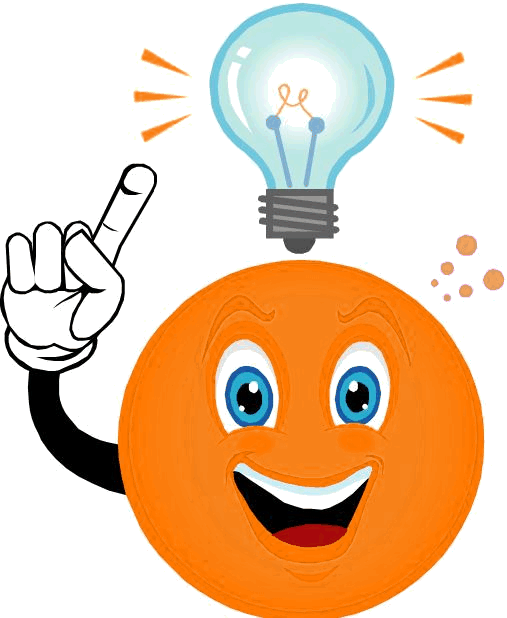 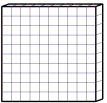 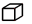 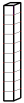 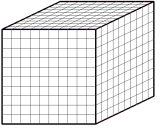 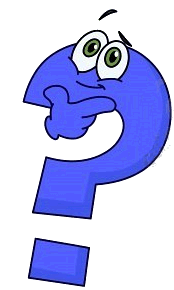 Écris en chiffres le nombre total de petits cubes
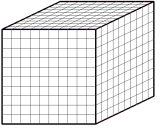 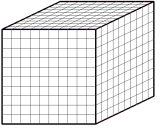 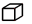 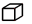 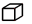 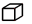 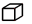 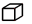 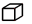 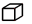 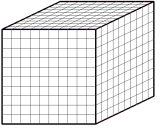 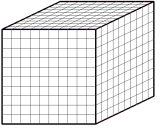 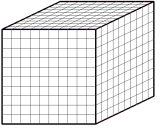 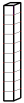 [Speaker Notes: 5 gros cubes de mille
1 barre de dix
8 petits cubes]
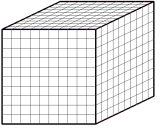 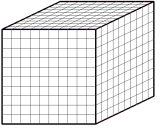 Le nombre total de petits cubes est :
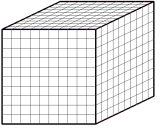 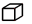 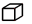 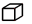 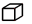 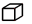 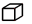 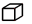 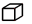 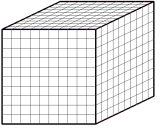 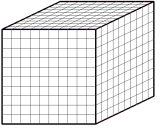 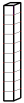 [Speaker Notes: 5 gros cubes de mille
1 barre de dix
8 petits cubes]
Écris ce nombre en chiffres
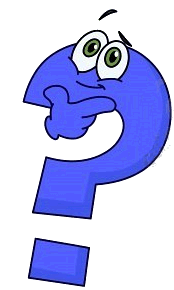 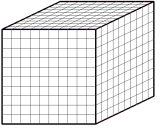 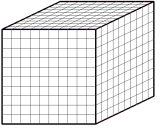 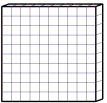 Le nombre total de petits cubes est :
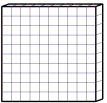 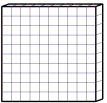 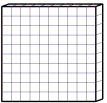 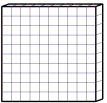 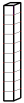 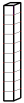 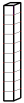 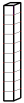 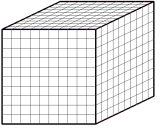 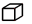 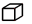 [Speaker Notes: 3 gros cubes de mille
5 plaques de cent
4 barres de dix
2 petits cubes]
Écris ce nombre en chiffres
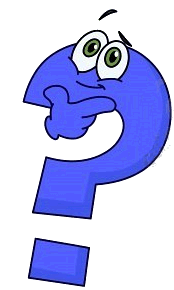 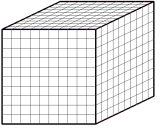 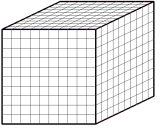 Le nombre total de petits cubes est :
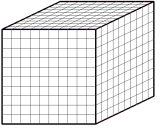 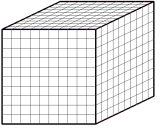 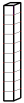 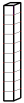 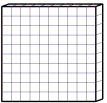 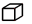 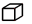 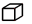 [Speaker Notes: 4 gros cubes de mille
1 plaque de cent
2 barres de dix
3 petits cubes]
Problèmes
Correction du problème de la séance précédente
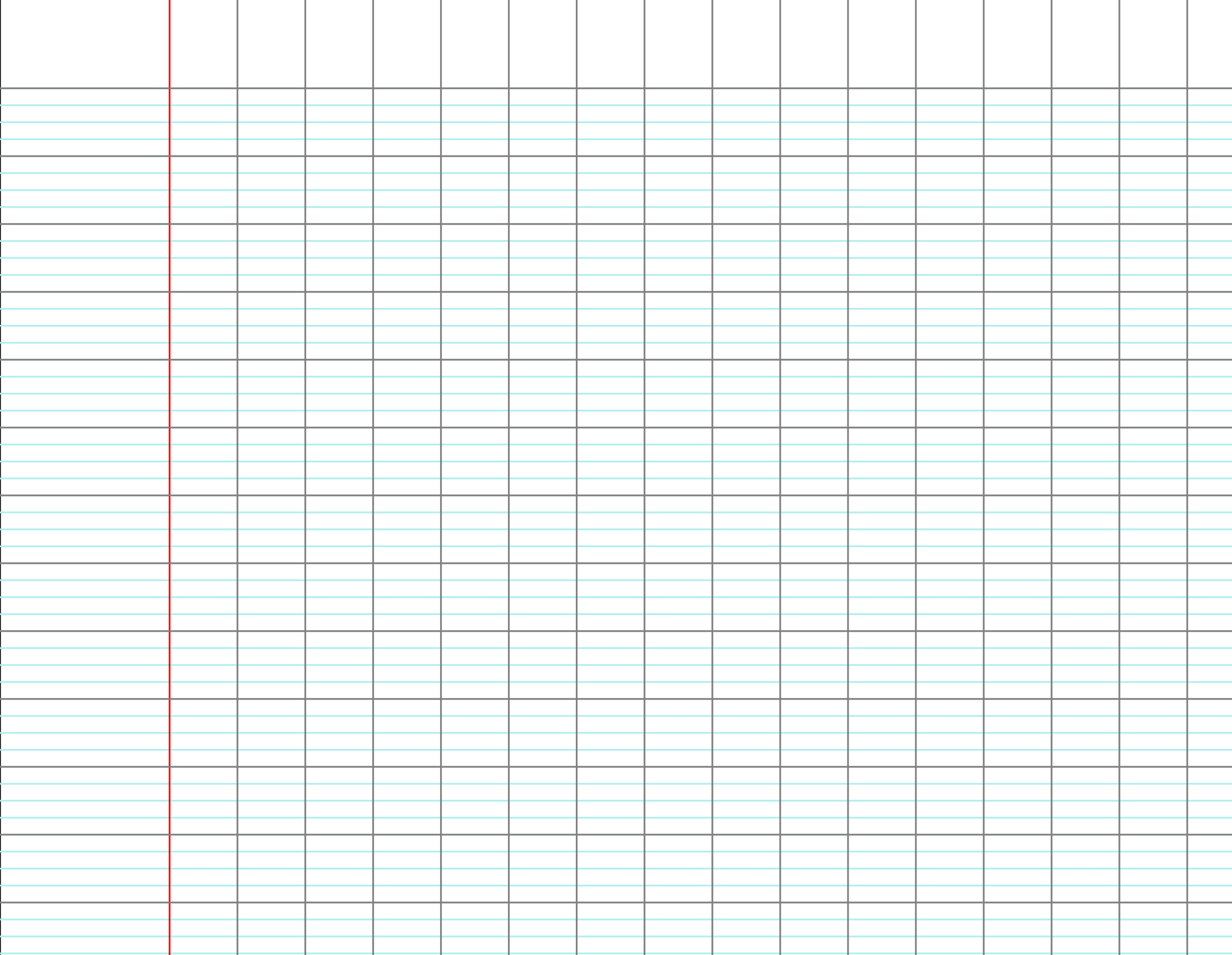 [Speaker Notes: 698 + 462 = 1160
1865 – 1160 = 705 
Il y a 705 livres documentaires dans la bibliothèque.

Dans la bibliothèque du collège, il y a 1865 livres. Il y a 698 romans policiers, 462 bandes-dessinées. Les autres sont des livres documentaires. Combien y-a-t-il de livres documentaires ?]
Problème n°1
Problème énoncé 
à l’oral
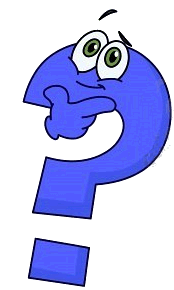 Problème n°1
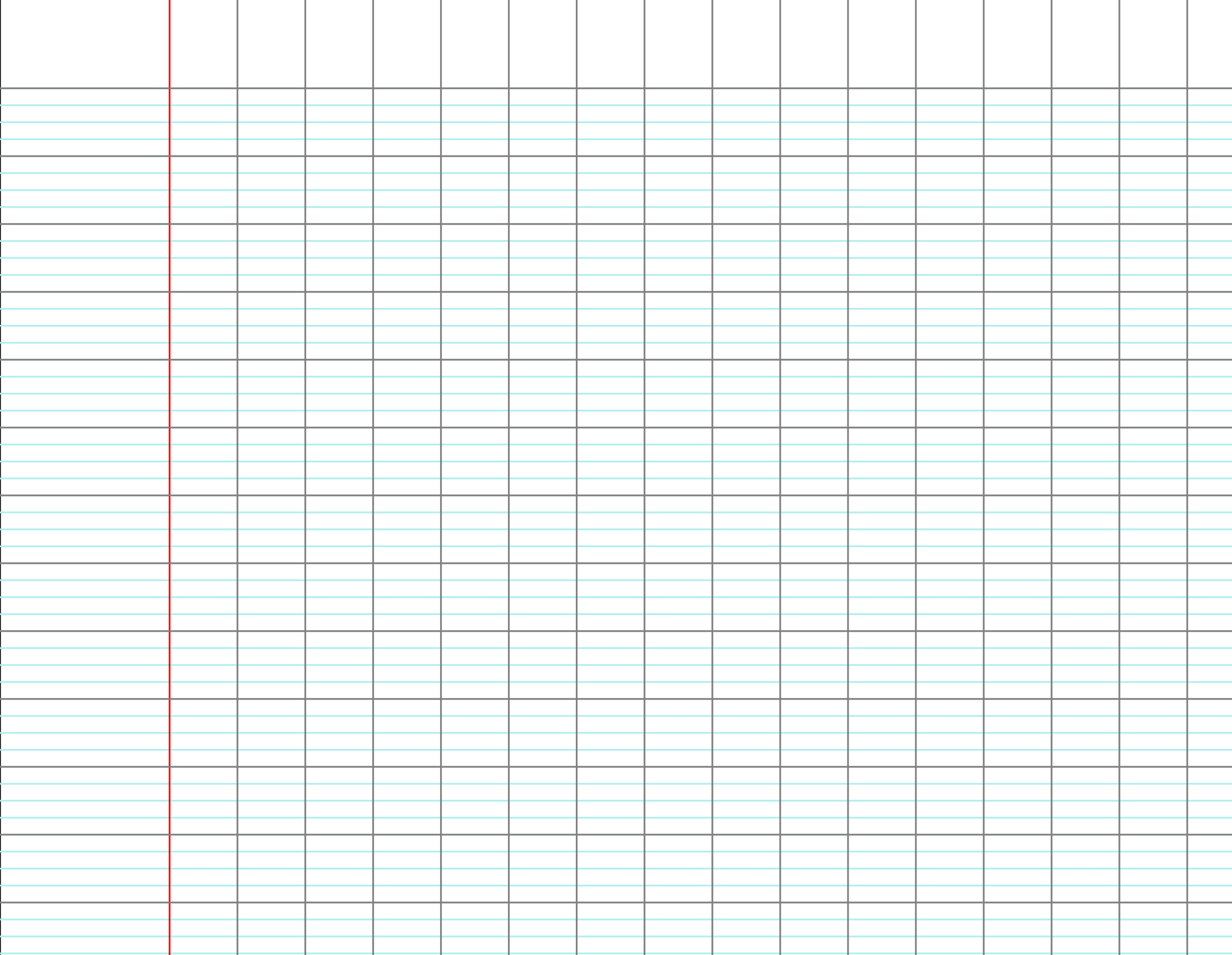 [Speaker Notes: 2 propositions de schéma : en barre et droite graduée
Ecrire le calcul en ligne 36 + 16
Utiliser diapo suivante pour calculer 
Compléter le résultat du calcul
Ecrire phrase réponse : Il y a 52 oiseaux.]
Problème n°2
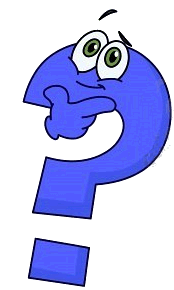 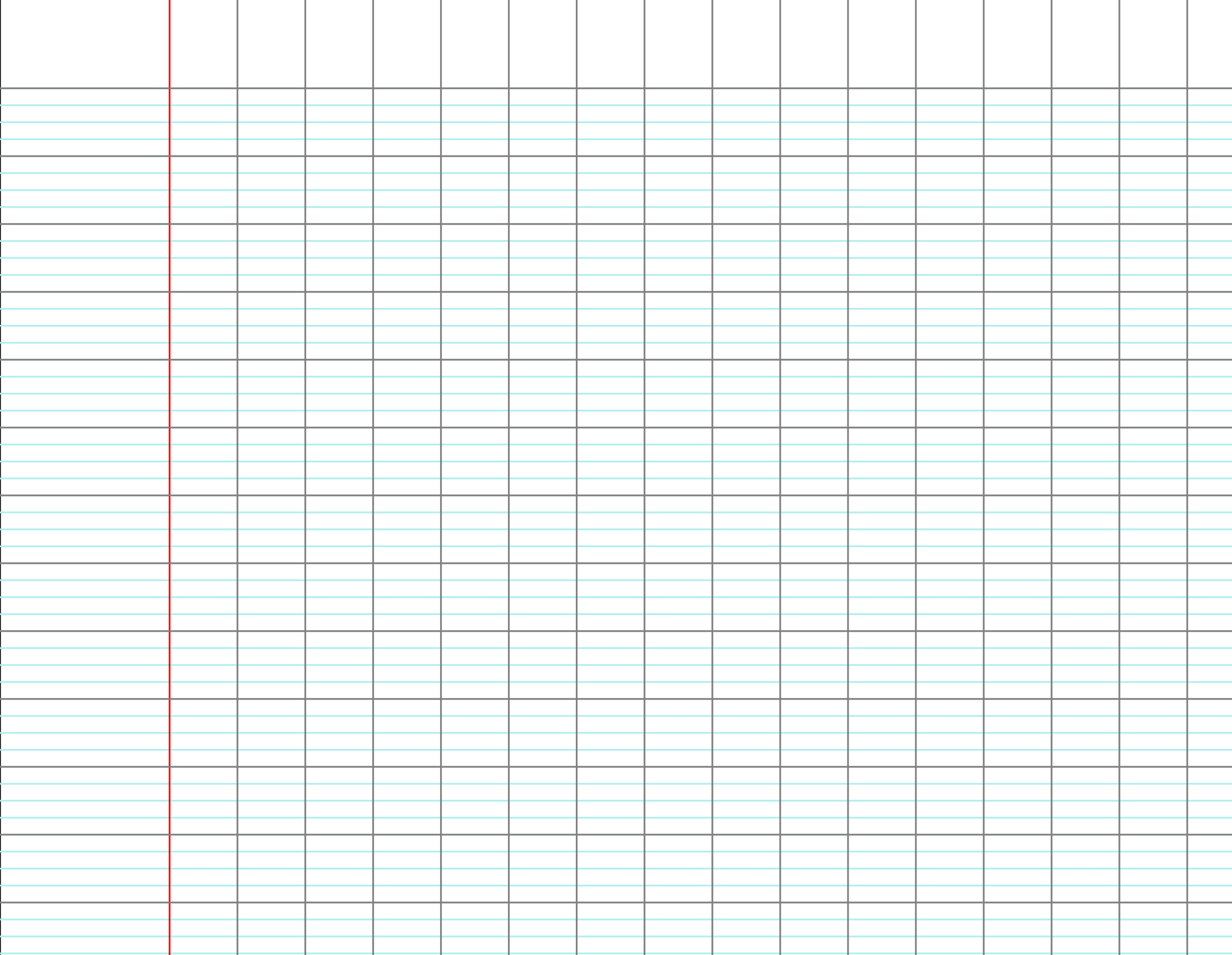 [Speaker Notes: réponse étape 2]
Problème n°2
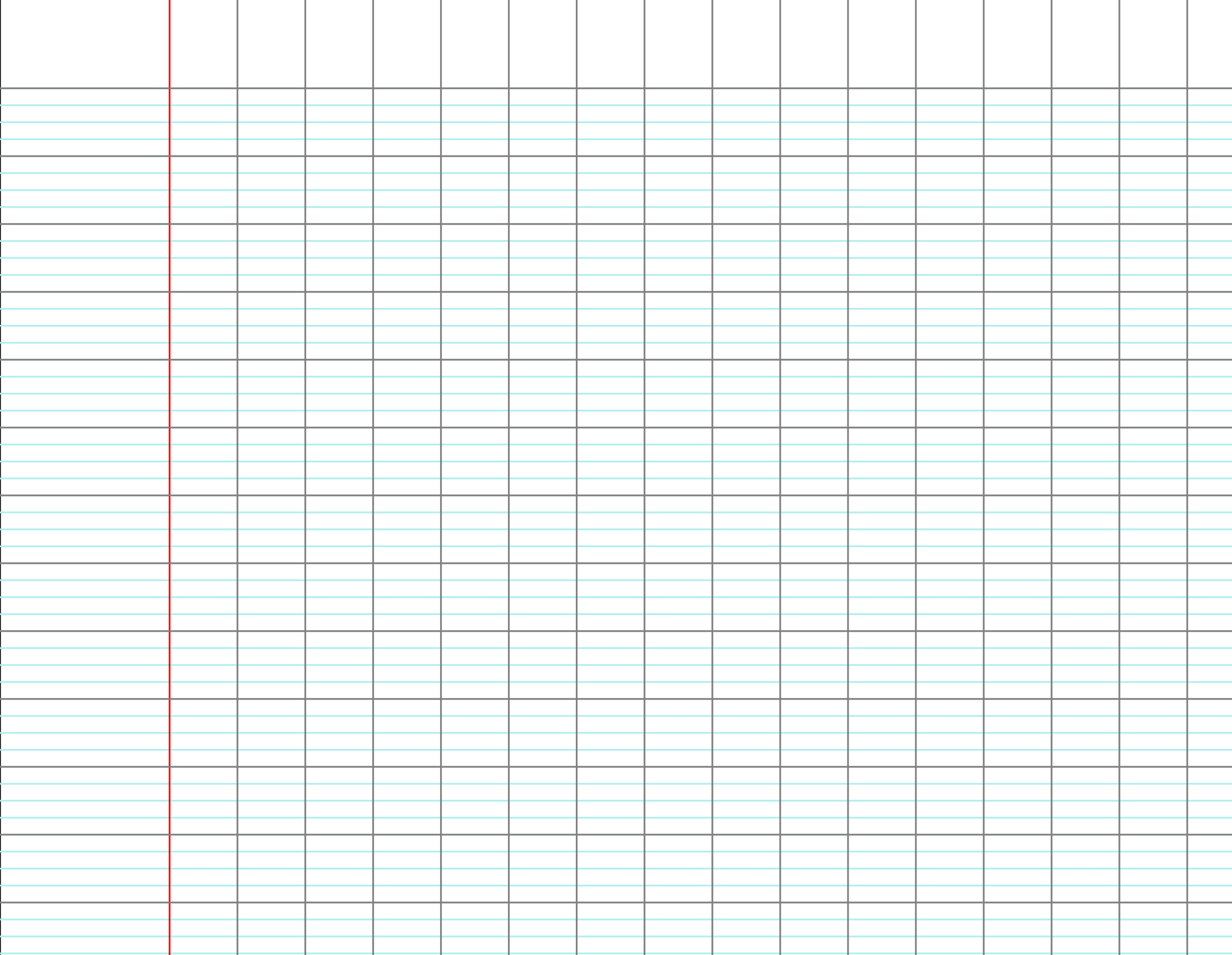 [Speaker Notes: réponse étape 2]
Problème pour la prochaine fois
Combien de feutres vont sécher sachant que j’ai 163 feutres et 140 capuchons ?
[Speaker Notes: Combien de capuchons manque-t-il si on a 163 feutres et 140 capuchons ?]